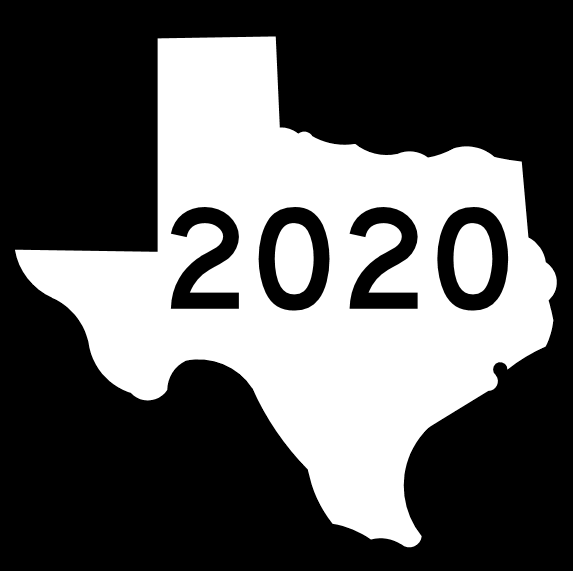 TEXAS SET
RMS
October 6, 2020
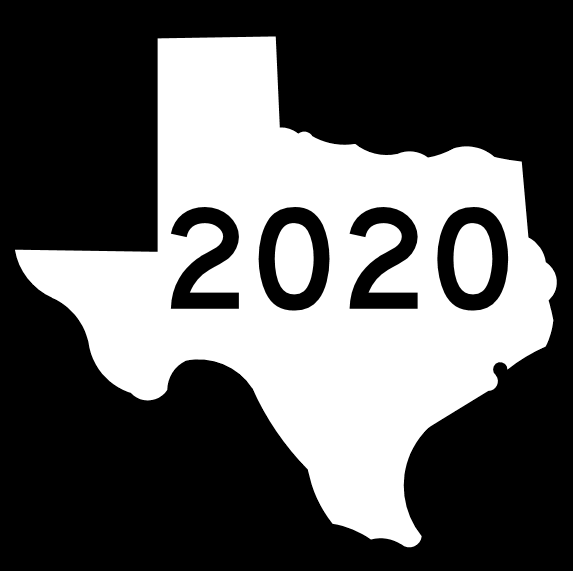 Update
ERCOT Initiatives
NAESB 1.2 – Testing Began
EDI Translator Project
Flight Schedule 2021
TEXAS SET Enhancements Discussion
4.0A
Held Emergency Change Control Call at SET
5.0
COVID ERP Discussion
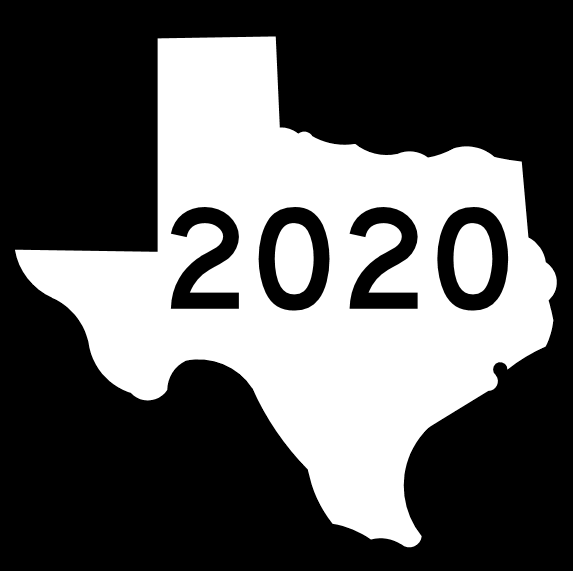 TEXAS SET 5.0
What’s in it?
Hurricane Harvey Lessons Learned
Premise Type Attributes
Disconnect/Reconnect Clean Up
Adding County as an ESI ID Attribute
“A13” Clean Up
Construction Hold Enhancements
IAS Enhancements
Timeline?
TEXAS SET RELEASE TIMELINE (65 Weeks or 15 Months)
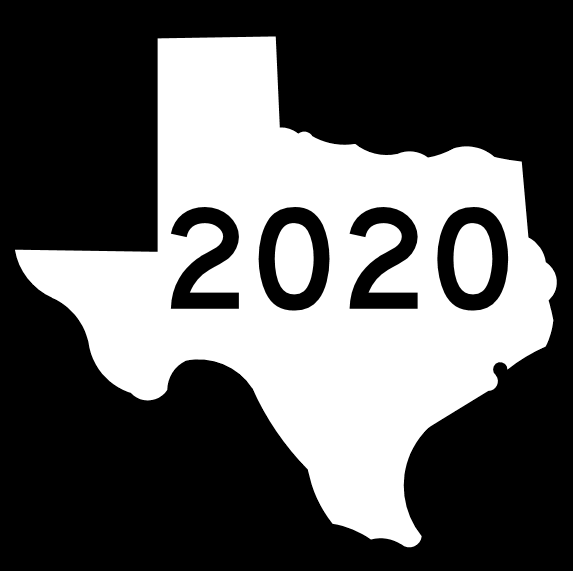 Next Meetings
October 8th WebEx Meeting @ 1pm
October 21st WebEx Meeting @ 9:30am